المحور الثامن:اختبار الفرضيات
الفرضيات
الفرض: يعرف بأنه إجابة متوقعة لسؤال من الأسئلة تراود ذهن الباحث أو المهتم، وهذه الإجابة لا تكون نهائية وإنما خاضعة للدراسة والتحقق من مدى صحتها فإما أن تكون الإجابة صحيحة وإما أن تكون الاجابة خاطئة.
وتوقع الاجابة من جانب الباحث يتم بناءا على خلفية نظرية متعلقة بهذا السؤال ونتائج دراسات سابقة حوله. وتقسم الفروض إلى الأنواع الآتية:
الفرق بين الفروض الاحصائية والفروض البحثية:

الفروض البحثية:هي الفروض التي يصيغها الباحث بنفسه في ضوء اطلاعه على الخلفية النظرية ونتائج الدراسات السابقة، وبناء على اطلاعه يحدد اتجاه الفرض هل هو فرض بديل موجه أم فرض بديل غير موجه أم فرض صفري.
اما الفروض الاحصائية:فتصاغ في صورة رياضية ويتم اختبارها من خلال الاختبارات الاحصائية المختلفة.
فهي تهدف إلى تفسير نتيجة معالجة الأسلوب الإحصائي للفرض البحثي.والذي بناء عليه نقبل الفرض البحثي أو نرفضه
الفرضية الصفرية والفرضية البديلة
الفرضية البديلة (Alternative Hypothesis)  Ha :

هي الفرضية التي يضعها الباحث كبديل عن فرضية العدم ونقبلها عندما نرفض فرضية العدم باعتبارها ليست صحيحة بناء على المعلومات المستقاة من العينة.وتنقسم الفرضيات البديلة إلى قسمين:
الفرضية البديلة عديمة الاتجاه: يشير الباحث في هذا النوع من الفرضيات إلى وجود فروق بين مجموعتين او أكثر لكن لا يحدد اتجاه هذه الفروق أي لصالح من.
مثال: 
توجد فروق ذات دلالة احصائية (=0.05) بين متوسط تحصيل الطلبة الذين درسوا بطريقة المناقشة والذين درسوا بالطريقة العادية ويمكن التعبير عن هذه الفرضية بالرموز على النحو الآتي:
Ha:12
     1-2 0
الفرضية البديلة المتجهة:
يشير الباحث في هذه الفرضية إلى وجود فروق مثلا بين المجموعات لصالح مجموعة دون أخرى.
مثال: إن متوسط تحصيل الطلبة الذين يدرسون بطريقة المناقشة أعلى من متوسط الطلبة الذين يدرسون بالطريقة العادية.
ويمكن التعبير عن هذه الفرضية بالرموز على النحو الآتي:
     Ha: 12
Or  Ha: 1-2 0
الفرضية الصفرية (فرضية العدم)H0 (Null Hypothesis):

هي الفرضية حول معلمة المجتمع التي نجري اختبار عليها باستخدام بيانات من عينة والتي تشير إلى عدم وجود الفرق بين معلمة المجتمع والاحصائي من العينة وهي الفرضية التي ننطلق منها ونرفضها عندما تتوفر دلائل على عدم صحتها. وخلاف ذلك نقبلها وتعني كلمة Nul أنه لا يوجد فرق بين معلمة المجتمع والقيمة المدعاة (إحصائية العينة). 
مثال:
 لا توجد فروق ذات دلالة احصائية (=0.05) بين متوسط تحصيل الطلبة الذين درسوا بطريقة المناقشة والذين درسوا بالطريقة العادية ويمكن التعبير عن هذه الفرضية بالرموز على النحو الآتي:
H0:1=2
Ha:1-2 0
الفروض البحثية
الأخطاء المتعلقة باختبار الفرضيات،مستوى الدلالة وقوة الاختبار
عند اختبار الفروض يمكن ارتكاب نوعين من الخطأ:
الخطأ من النوع الأول: الخطأ من النوع الأول هو احتمال رفض الفرض العدمي بينما هو صحيح.أي أنه على الرغم من أن الفرض العدمي في الواقع صحيح وكان الواجب قبوله فقد تم أخذ قرار خاطئ برفضه.أي أن الخطأ من النوع الأول باختصار هو" رفض فرض صحيح" ويرمز له بالرمز 
إن احتمال الوقوع في الخطأ من النوع الأول   يدعى (مستوى الدلالة  ) ومستوى  عادة ما يكون محدد. وفي العلوم السلوكية والاجتماعية، فإن الاحتمال المقبول للوقوع في الخطأ من النوع الأول هو عند مستوى (0.05) أو (0.01).
إن استخدامنا لمستوى المعنوية 0.05 أو 5% في اختبار فرضية معينة يعني أن هناك حوالي 5 فرص من 100 أننا سنرفض الفرضية وهي صحيحة بمعنى اننا سنكون واثقين بنسبة 95% في أننا سنتخذ القرار الصحيح وبالمقابل فإنه من الممكن أن نكون على خطأ باحتمال قدره 0.05 (5%)
 الخطأ من النوع الثاني:وفي المقابل فإن الخطأ من النوع الثاني يعني " قبول الفرض العدمي بينما هو خاطئ" أي أنه على الرغم من أن الفرض العدمي خاطئ وكان من الواجب رفضه فقد تم أخذ قرار خاطئ بقبوله. أي أن الخطأ من النوع الثاني باختصار هو " قبول فرض خاطئ" ويرمز له بالرمز 
ويمكن أن نمثل الاخطاء المرتبطة باختبار الفرضيات في الجدول التالي:


احتمال رفض الفرضية الصفرية وهي في الواقع صحيحة ويسمى هذا بالخطأ من النوع الأول ويرمز له بألفا ()
احتمال قبول الفرضية الصفرية وهي خطأ ويرمز له بالرمز()
احتمال قبول الفرضية الصفرية وهي صحيحة وهذا مايدعى بمستوى الثقة ويساوي (1-)
احتمال رفض الفرضية الصفرية وهي في الواقع خطأ ويسمى هذا بقوة الاختبار الاحصائي ويساوي (1-).
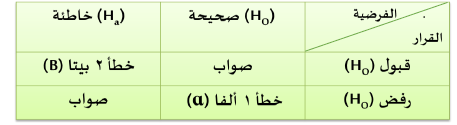 الاختبارات المعلمية واللامعلمية
شروط الاختبارات المعلمية
شروط المعلمية محققة
نستخدم:
شروط المعلمية  غير محققة،نستخدم:
اذا تحققت شروط الاختبارات المعلمية نستخدم الاختبارات المعلمية واذا لم تتحقق نستخدم الاختبارات اللامعلمية البديلة  كما هو موضح في الجدول
ملاحظة :الجدول يوضح فقط بعض الاختبارات
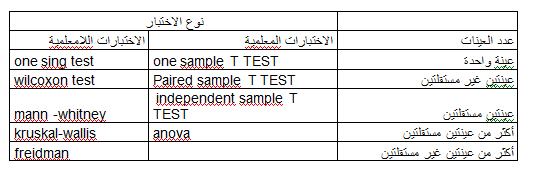 اختبار الفروق بين المتوسطات
التحقق من طبيعة التوزيع باستخدام برنامج SPSS
نحصل على الجدول التالي:
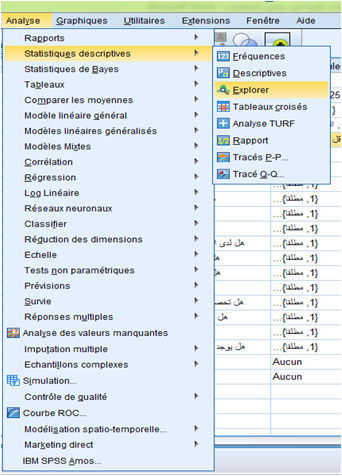 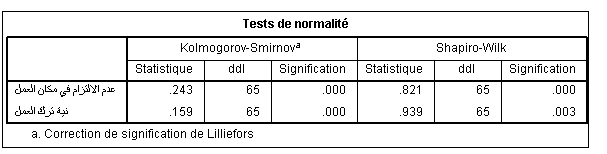 H0: البيانات تخضع للتوزيع الطبيعي
H1: البيانات لا تخضع للتوزيع الطبيعي
Sig<0.05 نقبل الفرض البديل H1 و نرفض الفرض الصفري H0    القرار هو (البيانات لا تخضع للتوزيع الطبيعي)
Sig>=0.05 نقبل الفرض الصفري H0 و نرفض الفرض البديل H1  القرار هو (البيانات تخضع للتوزيع الطبيعي)
ملاحظة: اذا كان حجم العينة أكبر من 30 نستطيع الاستغناء عن اختبار التوزيع الطبيعي
إذا كان التوزيع طبيعي ننتقل إلى الخطوة الموالية وهي القيام باختبار T للعينة الوحيدة
نلاحظ أن توزيع المتوسطات للمحورين B المتعلق بعد الالتزام في مكان العمل و المحور C المتعلق بنية ترك العمل لا تخضع للتوزيع الطبيعي و ولكن حجم العينة اكبر من 30 ومنه يمكننا استخدام اختبار ت لعينة واحدة T one sample test
سيتم اتباع الخطوات التالية لاستخدام ت لعينة واحدة.
إختبار المتوسطات للتوصل الى الاتجاه العام لأراء المستجوبين وهذا من خلال 
إختبار T لعينة واحدة:
يستخدم عندما تكون لدينا مجموعة واحدة ومتوسط معلوم
خطوات استخدام one sample T Test
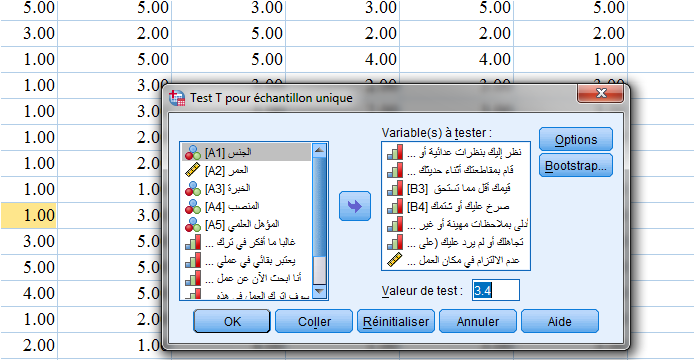 نتحصل على المخرجات الآتية
Sig<0.05 توجد فروق ذات دلالة بين متوسط الاجابات وقيمة المتوسط الفرضي (3.40)
إختبار وجود إختلافات في وجهات نظر المستجوبين التي قد تعزى لأحد المتغيرات الديمغرافية (كالجنس مثلا) وهذا من خلال 
إختبار T لعينتين مستقليتين:
عندما تكون عدد المجموعات المراد دراستها داخل العينة =2
لاجراء إختبار T لعينتين مستقليتين نتبع الخطوات الآتية:
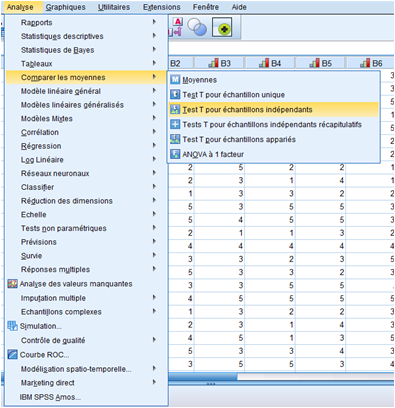 مثال لنختبر الفرضية:“ توجد فروق في وجهات نظر المستجوبين حول عدم الالتزام في مكان العمل ونية ترك العمل تعزى لمتغير الجنس
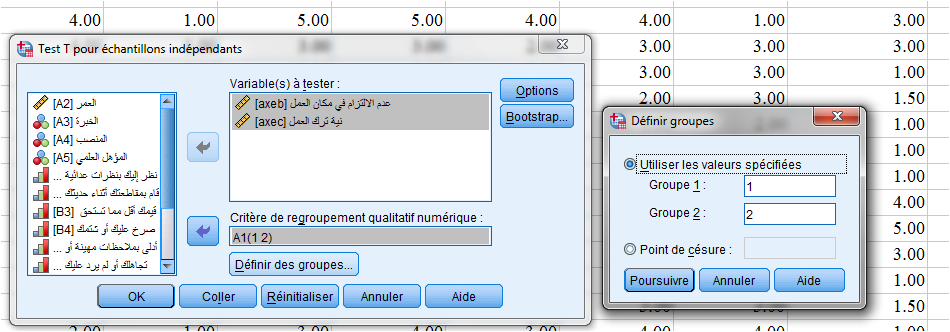 نحصل على النتائج التالية:
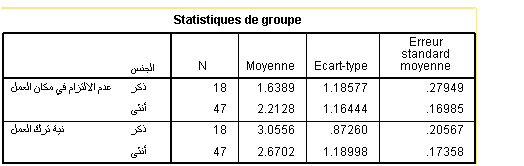 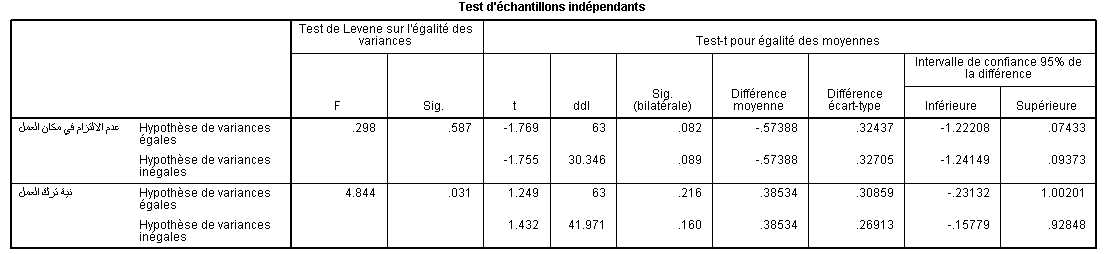 إختبار manwitney  : في حالة عدم تحقق شروط إختبار T 

H0:لا يوجد اختلاف بين توزيعي المجموعتين
H1يوجد اختلاف بين توزيعي المجموعتين
Sigأكبر من 0.05 قبول H0 (لايوجد فروق في اراء العينة تعزى الى الجنس)
Sigأقل من 0.05 قبول H1  (يوجد فروق في اراء العينة تعزى الى الجنس)
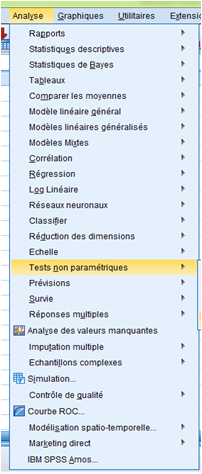 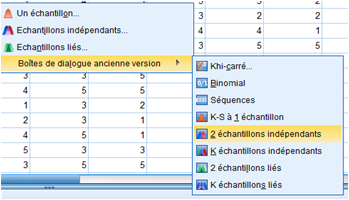 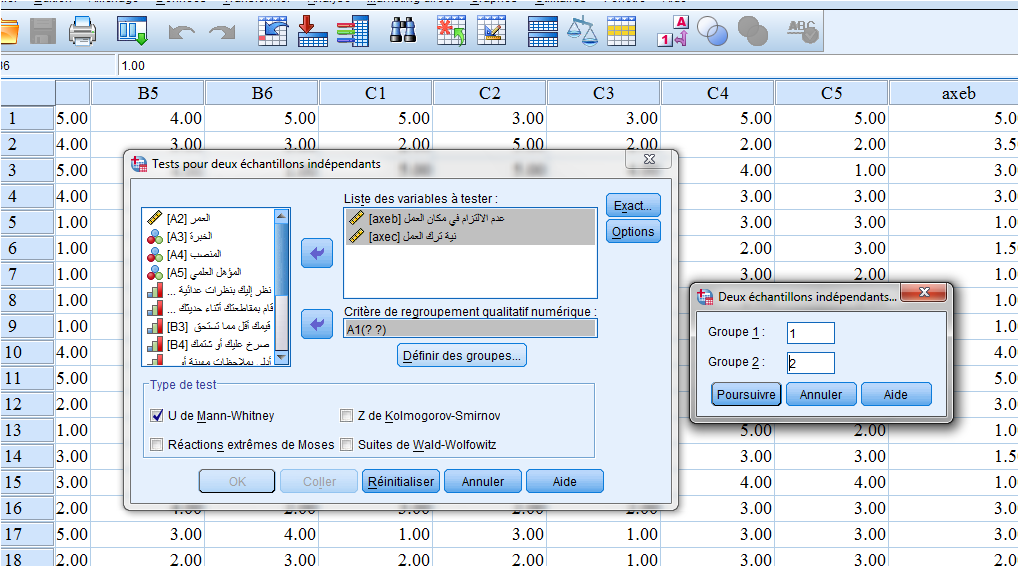 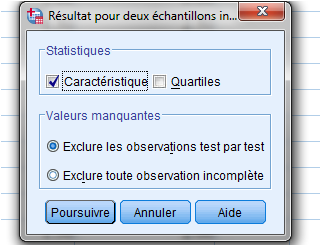 بالتالي نحصل على المخرجات التالية
Analyse > Tests non paramétriques > Boîtes de dialogue ancienne version > 2 échantillons indépendants
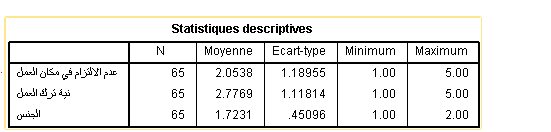 Tests non paramétrique
Test de Mann-Whitney
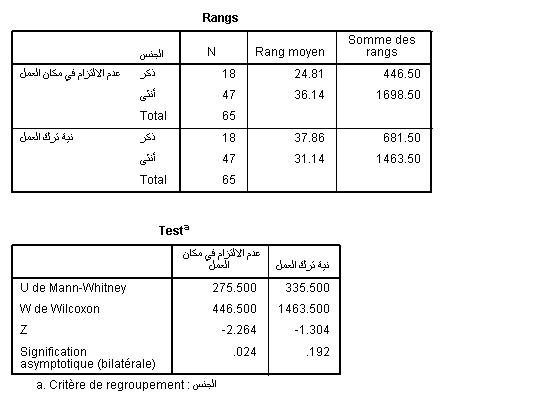 - إختبار وجود إختلافات في وجهات نظر المستجوبين التي قد تعزى لأحد المتغيرات الديمغرافية وهذا من خلال 
إختبار  تحليل التباين الاحادي one way ANOVA:
عندما تكون عدد المجموعات المراد دراستها داخل العينة أكثر من 2
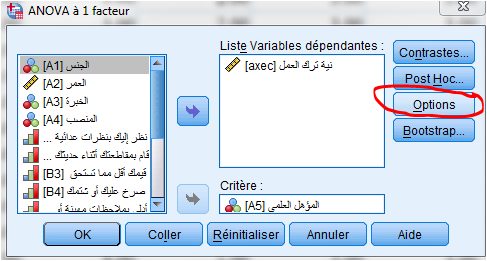 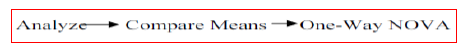 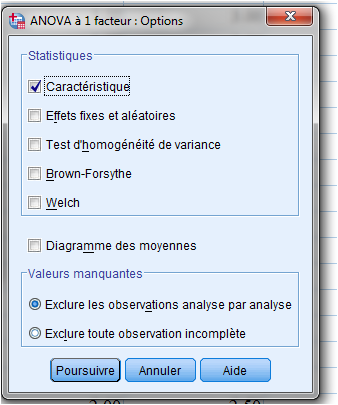 المخرجات
تفسير النتائج:
يظهر في الجدول الأول: عدد المبحوثين حسب المؤهل العلمي والمتوسطات والانحرافات المعياري
الجدول الثاني يبين ان مستوى الدلالة للاختبار اكبر من 0.05 وهذا يدل على عدم وجود فروق ذات دلالة احصائية بين استجابات المبحوثين تعزى الى متغير المؤهل العلمي
ملاحظة: في حالة وجود فروق دالة احصائيا،يمكن اجراء اختبارات بعدية لمعرفة مصدر الفروق من اشهرها: Tukey,L.S.D,Scheffe
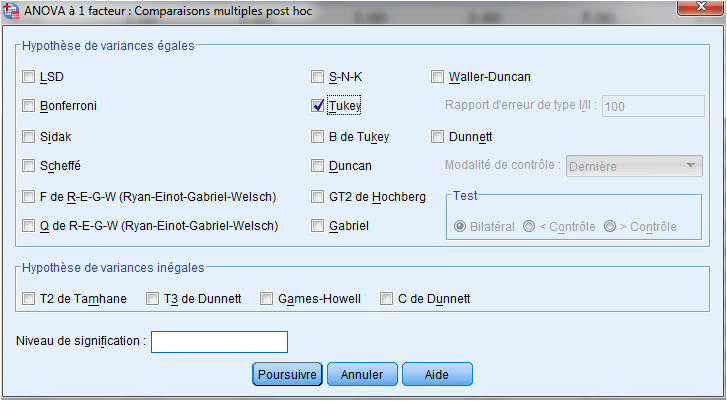 لمعرفة اتجاه الفروق نقارن بين العمودين (I) و(J) القيم الموجبة التي عليها علامة (*) هي القيم الدالة احصائيا والدلالة لصالح الفئة التي تحت العمود (I)
- إختبار وجود إختلافات في وجهات نظر المستجوبين التي قد تعزى لأحد المتغيرات الديمغرافية وهذا من خلال: 
إختبار  kruskal-wallis هو اختبار بديل لـ ANOVA في حالة عدم تحقق شروط الاختبار المعلمي
عندما تكون عدد المجموعات المراد دراستها داخل العينة أكثر من 2
Analyse > Tests non paramétriques > Boîtes de dialogue ancienne version > K indépendant samples
المخرجات
تفسير النتائج:

يظهر في الجدول الأول: يبين بعض الاحصاءات الوصفية منها:عدد المبحوثين حسب المؤهل العلمي والمتوسطات والانحرافات المعياري،أعلى قيمة وأقل قيمة،الربيع الثالث.
الجدول الثاني:يبين متوسط الرتب
الجدول الثاني يبين ان مستوى الدلالة للاختبار (Khi-deux) اكبر من 0.05 وهذا يدل على عدم وجود فروق ذات دلالة احصائية بين استجابات المبحوثين تعزى الى متغير المؤهل العلمي (قبول H0 )
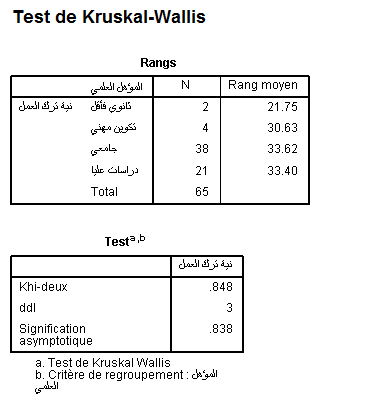 اختبار ت للعينات المزدوجة (المرتبطة) Paired Sample T Test
لتطبيق الاختبار نتبع الخطوات التالية:
مثال:اختبر الفرضية التالية“ لا يوجد فرق بين متوسطي الاداء القبلي والبعدي لاساتذة الذين تلقوا دورة تكوينية“ لاختبار الفرضية نتبع الخطوات التالية
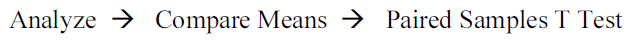 بعد اتباع الخطوات السابقة نتحصل على ما يأتي:
تفسير النتائج:

الجدول الأول: يبين بعض الاحصاءات الوصفية منها:عدد المبحوثين والمتوسطات والانحرافات المعياري للأداء القبلي والبعدي.
الجدول الثاني:يبين معامل الارتباط بين الاداء القبلي والبعدي والذي بلغ (0.63) وهو معنوي عند مستوى الدلالة (0.05)
الجدول الثالث:يبين ان مستوى الدلالة للاختبار (T) اقل من 0.05 وهذا يدل على وجود فروق ذات دلالة احصائية بين الأداء القبلي والبعدي (رفض  H0 وقبول H1 ) وهي فروق لصالح الاداء البعدي (لان متوسط هذا الاخير اكبر)
المخرجات
اختبار  wilcoxon:هو اختبار لامعلمي بديل لاختبار ت للعينات المزدوجة (المرتبطة) Paired Sample T Test،يستخدم في حالة عدم تحقق شروط هذا الاخير.
H0: لا توجد فروق بين القياس القبلي والبعدي
H1: توجد فروق بين القياس القبلي والبعدي
Sig<0.05 نقبل الفرض البديل H1 و نرفض الفرض الصفري H0    القرار هو (توجد فروق بين القياس القبلي والبعدي)
Sig>=0.05 نقبل الفرض الصفري H0 و نرفض الفرض البديل H1  القرار هو (لا توجد فروق بين القياس القبلي والبعدي)
بالتطبيق على المثال السابق:نتبع الخطوات التالية لاستخدام اختبار  wilcoxon:
الخطوة الثانية
الخطوة الاولى
المخرجات (النتائج):
التفسير:


الجدول الاول: يبين عدد افراد (10) ومتوسط الرتب (5.5) ومجموع الرتب (55.00)
الجدول الثاني :يبين احصائية ولكسون (Z) والتي بلغت (-2.814) بمستوى معنوية (0.005) وهي اقل من مستوى الدلالة (0.05) وبالتالي القرار هو : رفض الفرضية H0 وقبول الفرضية البديلة H1 التي تنص على ”وجود فروق ذات دلالة معنوية بين القياسين القبلي والبعدي“ وفي حالتنا التطبيقية يدل على ان البرنامج التديبي كان له اثر على اداء الاساتذة .
الارتباط:
يستخدم لاختبار الفرضيات الارتباطية
مثال: لنختبر الفرضية التالية:“يوجد ارتباط دال احصائيا بين عدم الالتزام في مكان العمل ونية ترك العمل“ لاختبار هذه الفرضية يتم تقدير نموذج الانحدار الخطي البسيط بإتباع الخطوات التالية: لاختبار هذه الفرضية نقوم بحساب معامل الارتباط باتباع الخطوات التالية:
الخطوة الثانية:ندخل المتغيرين المراد حساب الارتباط بينهما في خانة variables، ثم نختار طريقة حساب معامل الارتباط المناسبة لنوع المتغيرين.
الخطوة الاولى
المخرجات:
التفسير:

من ملاحظة الجدول يتبين أن معامل الارتباط سبيرمان بلغت قيمته (0.123) وهي موجبة وضعيفة مما يعني وجود علاقة ارتباط طردية وضعيفة بين عدم الالتزام في مكان العمل ونية ترك العمل.
وهي قيمة غير دالة احصائيا ،حيث بلغت قيمة (sig) (0.33) وهي أكبر من مستوى المعنوية (0.05) وهذا يعني وجود ارتباط ايجابي غير دال احصائيا.وبالتالي يتم قبول  H0  ورفض الفرضية المطروحة.
الانحدار:
يستخدم لاختبار الفرضيات السببية
مثال: لنختبر الفرضية التالية:“يوجد أثر دال احصائيا بين عدم الالتزام في مكان العمل ونية ترك العمل“ لاختبار هذه الفرضية يتم تقدير نموذج الانحدار الخطي البسيط بإتباع الخطوات التالية:
الخطوة الثانية:نقوم بادخال المتغير التابع في خانة Dépendant، والمتغير المستقل في خانة المتغيرات المستقلة variables indépendantes ونقوم بالتأشير على الخيارات الموضحة من الخيار statistiques
الخطوة الأولى
المخرجات
التفسير
الجدول1: يظهر معامل التحديد R2 وهو مقياس لجودة النموذج ،حيث بلغت قيمته في مثالنا (0.06)، وهو يعني أن 6% من نوايا ترك العمل يحدث بسبب المتغير (عدم الالتزام في مكان العمل) والنسبة الباقية (94%) تحدث بسبب متغيرات أخرى (أسباب اخرى) غير مذكورة في دراستنا الحالية.
يبين الجدول 2، المعنوية الخاصة باختبار (F) التي بلغت (0.05) وهذا يشير الى معنوية نموذج الانحدار

الجدول 3:يبين معاملات معادلة الانحدار ودلالتها الاحصائية،في العمود الاول القيمة الاولى تمثل الثابت (CONSTANTE) وبغلت قيمتها (2.3) وهي معنوية  (Sig الخاصة بها تساوي 0.000 وهي اقل من 0.05
القيمة الثانية تمثل المتغير المستقل (عدم الالتزام في مكان العمل) وبلغت  (0.22) وهي معنوية معنوية  (Sig الخاصة بها تساوي 0.05 هي تساوي 0.05) 
كما تمثل القيمة الثانية مقدار التغير في المتغير التابع اذا تغير المتغير المستقل بدرجة واحدة في مثالنا تعني اذا تغير عدم الالتزام في مكان العمل بدرجة واحدة فإن المتغير نية ترك العمل يتغير ب0.133 درجة
كما يبين ايضا ان هناك تأثير طردي للمتغير المستقل على التابع (لأن قيمة المتغير المستقل اشارتها موجبة)
أي هناك تأثير موجب لعدم الالتزام في مكان العمل على نية ترك العمل وبالتالي الفرضية المطروحة مقبولة
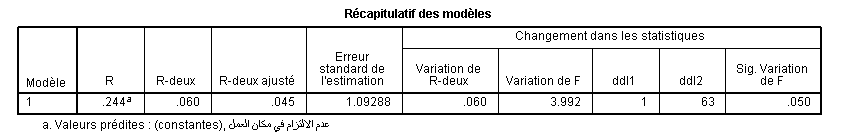